quiz
activity
Question 1
Who is God’s son?
Question 2
What happened on the 4th day of creation?
Question 3
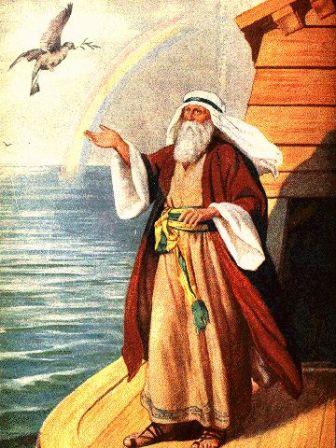 Who am I?
Question 4
What did John the Baptist wear clothing made out of?
Question 5
Who was the oldest person in the Bible?
Question 6
Where did Jesus turn water into wine?
Question 7
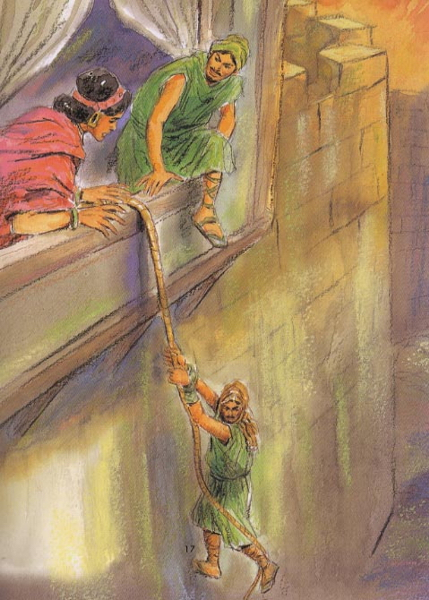 Who am I?
(the lady in the picture)
Question 8
What was Esther’s Hebrew name?
Question 9
Where did the wise man build his house?
Question 10
How long did the children of Israel have to wander in the wilderness for?
Question 11
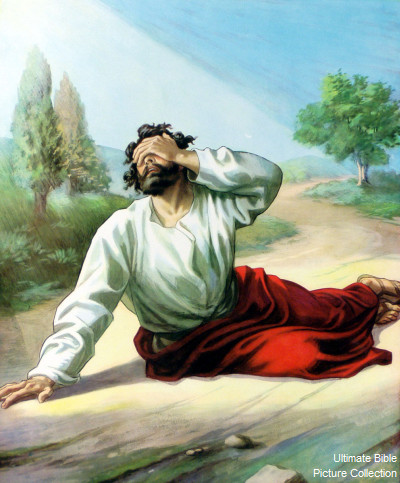 Who am I?
Question 12
How many tribes of Israel were there?
Question 13
How many books are in the Bible?
Question 14
Who had a donkey that spoke to him?
Question 15
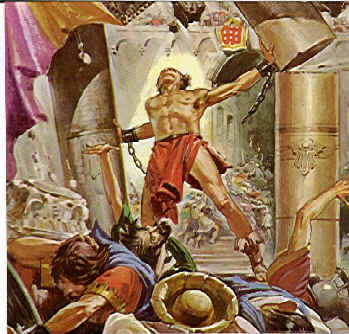 Who am I?
Question 16
What was Judas given by the Jewish authorities to betray Jesus?
Question 17
Who was the youngest king to reign in the Bible?
Question 18
Who was swallowed by a big fish?
Question 19
What were the Chaldean names for Hananiah, Mishael, Azariah?
Question 20
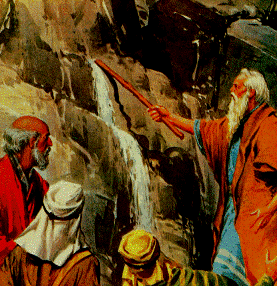 Who am I?
ANSWERS
Question 1
Who is God’s son?
Answer:  Jesus
Question 2
What happened on the 4th day of creation?
Answer:  God appointed the sun, moon and stars (Genesis 1v14-19)
Question 3
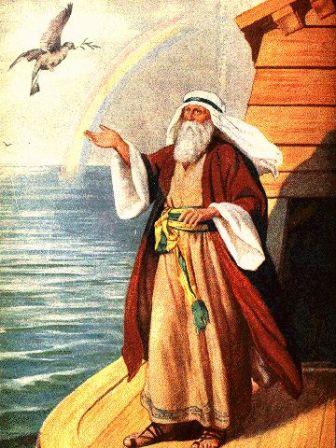 Who am I?
Answer:Noah
Question 4
What did John the Baptist wear clothing made out of?
Answer:  Camel’s hair (Matthew 3v4)
Question 5
Who was the oldest person in the Bible?
Answer:  Methuselah (Genesis 5v27)
Question 6
Where did Jesus turn water into wine?
Answer:  Cana (John 2v1)
Question 7
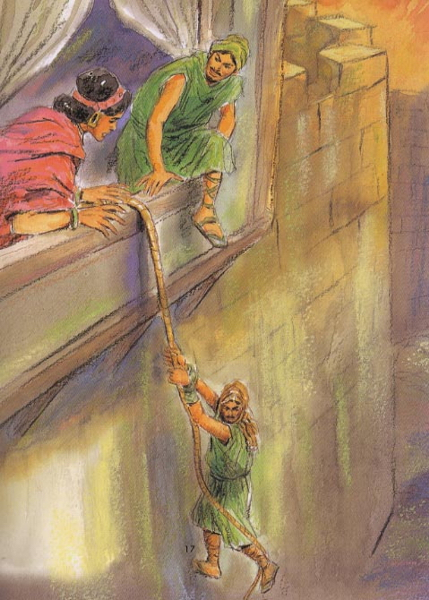 Who am I?
(the lady in the picture)
Answer:Rahab
Question 8
What was Esther’s Hebrew name?
Answer:  Hadassah (Esther 2v7)
Question 9
Where did the wise man build his house?
Answer:  On a rock (Matthew 7v24)
Question 10
How long did the children of Israel have to wander in the wilderness for?
Answer:  40 years (Numbers 32v13)
Question 11
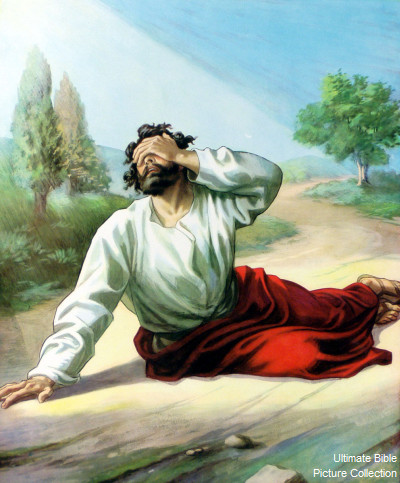 Who am I?
Answer: Paul
Question 12
How many tribes of Israel were there?
Answer:  12 (Genesis 49v28)
Question 13
How many books are in the Bible?
Answer:  66
Question 14
Who had a donkey that spoke to him?
Answer:  Balaam (Numbers 22v28)
Question 15
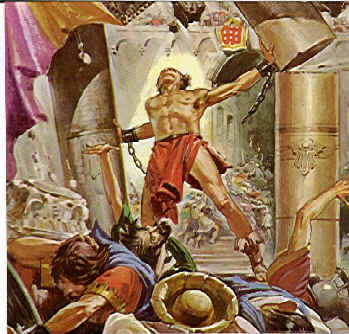 Who am I?
Answer:Samson
Question 16
What was Judas given by the Jewish authorities to betray Jesus?
Answer:  30 pieces of silver (Matthew 26v15)
Question 17
Who was the youngest king to reign in the Bible?
Answer:  Joash – only 7 years old (2 Chronicles 24v1)
Question 18
Who was swallowed by a big fish?
Answer:  Jonah (Jonah 1v17)
Question 19
What were the Chaldean names for Hananiah, Mishael, Azariah?
Answer:  Shadrach, Meshach and Abednego (Daniel 1v7)
Question 20
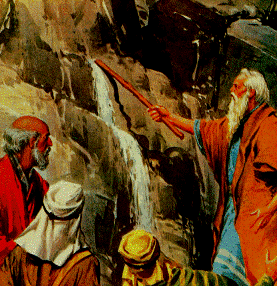 Who am I?
Answer:Moses
The End